A path to compute the 9th Dedekind Number using FPGA Supercomputing
Lennart Van Hirtum
Patrick De Causmaecker – Promotor
Jens Goemaere – Mentor
Achtergrond
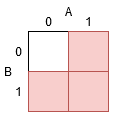 Monotoon:
Keurige splitsing tussen de 0-waarden en 1-waarden van de functie
AND/OR zijn monotoonXOR niet
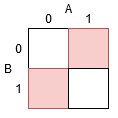 2
3
4
Gekende Dedekind Getallen
#Monotoon Booleaanse Functies in N variabelen
5
Doug Wiedemann. A computation of the eighth dedekind number. Springer Link 10.1007 1991
[Speaker Notes: Uitdaging: Zoek D(9)]
Complexiteit van het probleem
Naïeve methode, alle Booleaanse functies afgaan en monotone tellen
Vermoeden dat het niet beter kan dan dubbele exponentieel  
Grote factoren wel te winnen
6
[Speaker Notes: Dubbel exponentieel
N-1, n-2]
Hyperkubus Visualisatie
Nodes opgedeeld in lagen, per aantal geactiveerde variabelen
Nodes kunnen gekleurd wordenadhv return 0 of 1
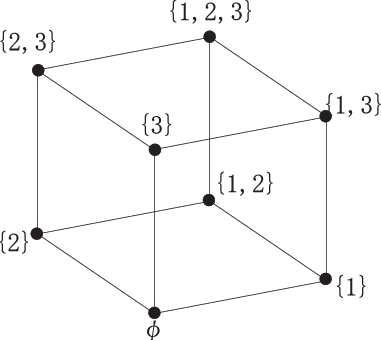 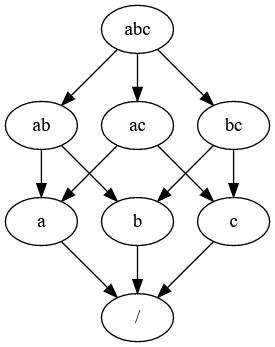 7
5D
8
6D
9
7D
10
Voorbeeld MBF
11
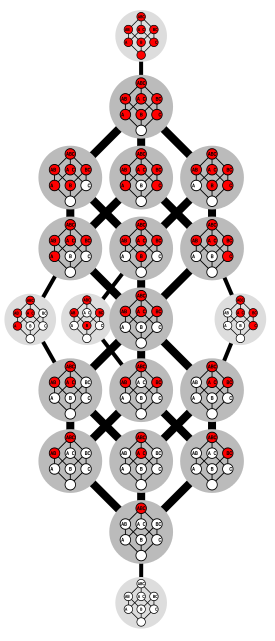 Partiële orde en Intervallen
12
Equivalente MBFs
Equivalent over hernoeming van de variabelen
Behoud van eigenschappen
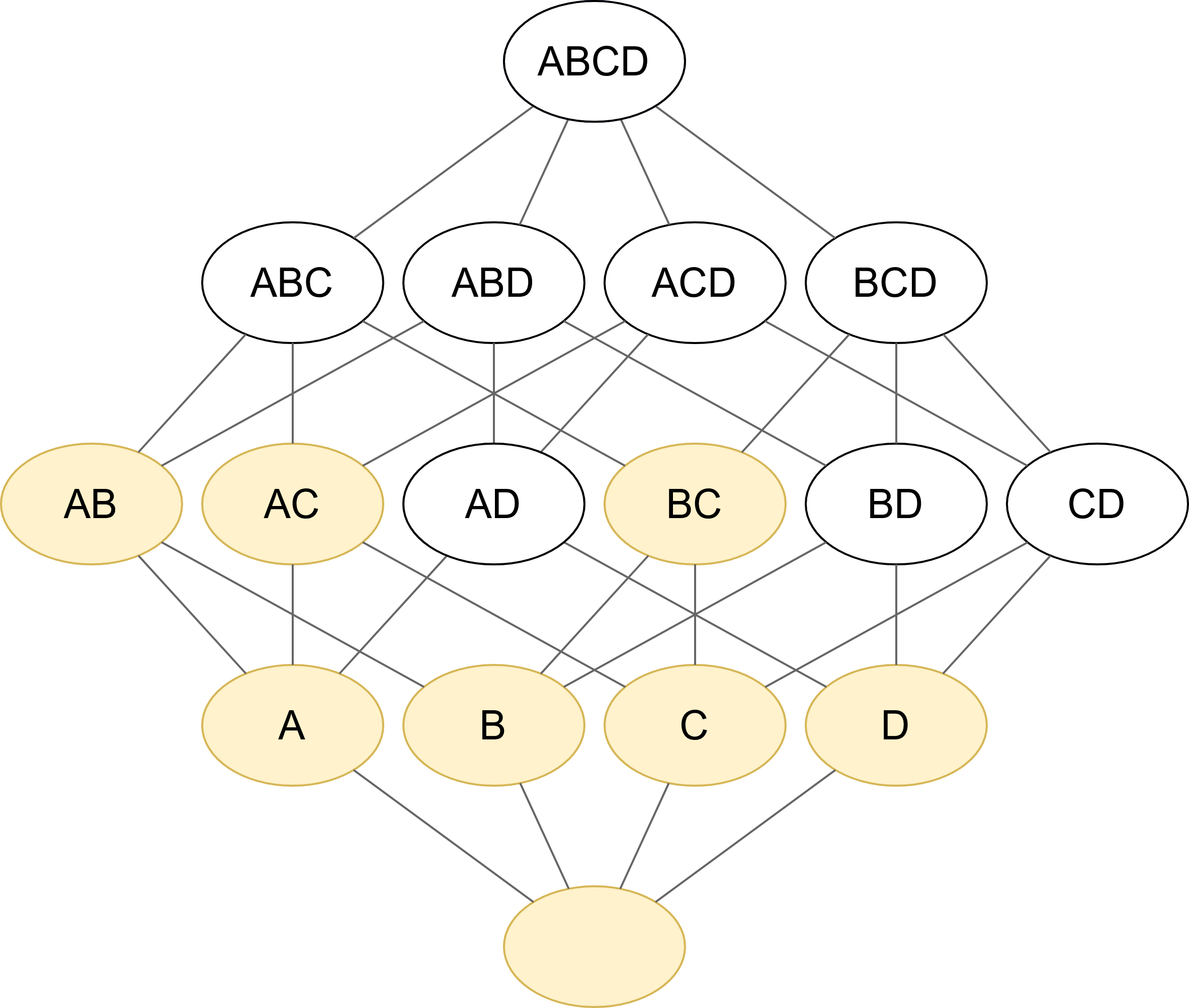 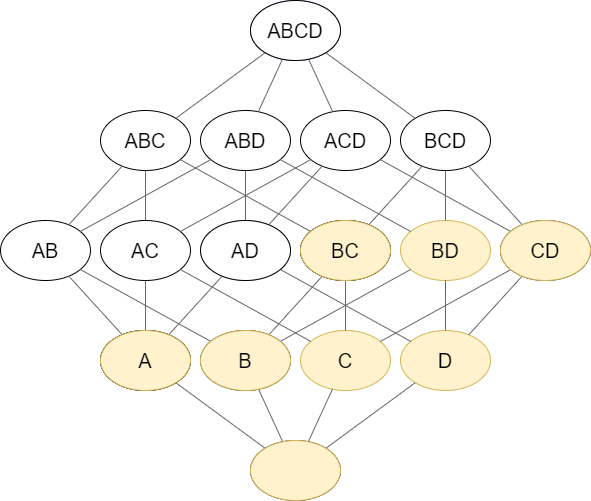 13
Equivalentieklassen
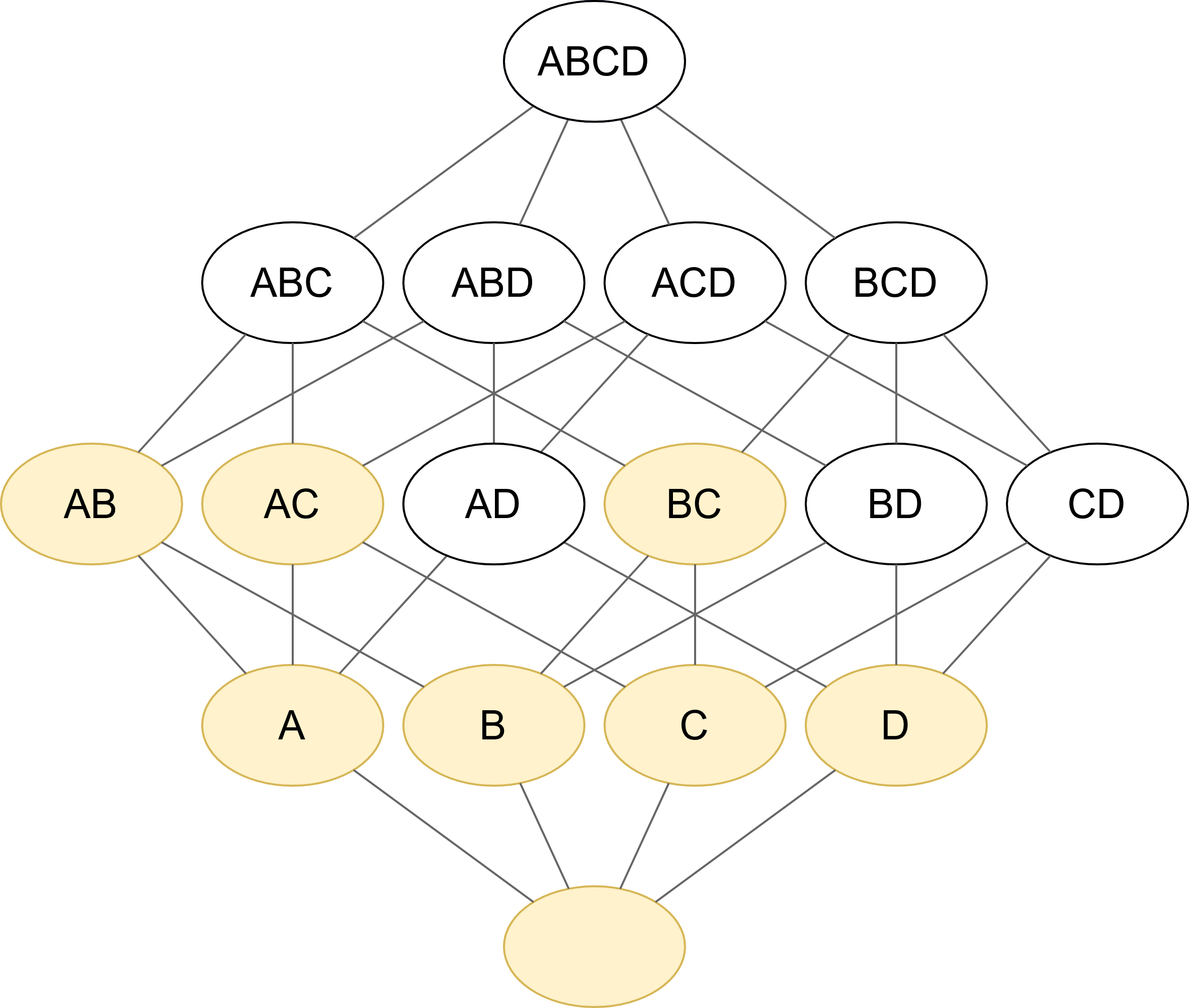 Elk met een representant
Voorstelling als hypergrafe
Canonisatie
C
C
B
B
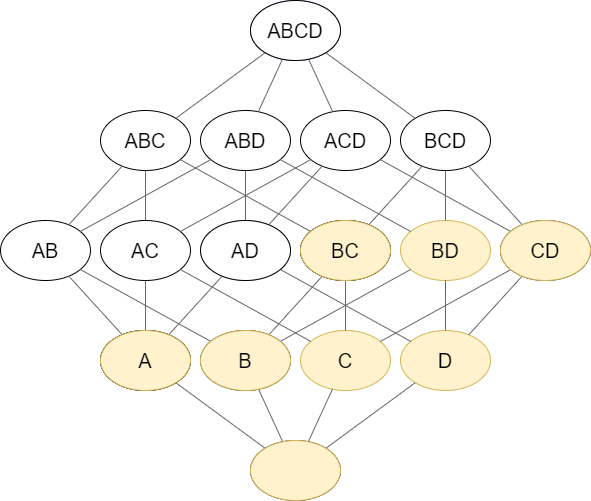 D
A
A
D
14
#Equivalentieklassen
15
Tamon Stephen and Timothy Yusun. Counting inequivalent monotone boolean functions, 2012.
16
17
Efficiënte Representatie
Representeer MBFs als bitset
Binaire positie van de bit geeft geactiveerde variabelen weer
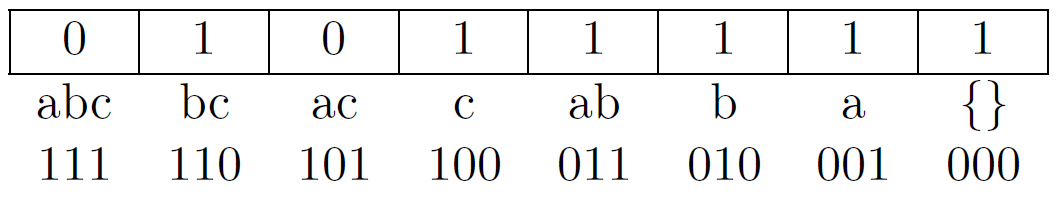 18
Efficiënte Operaties
Booleaanse operatoren
shifts
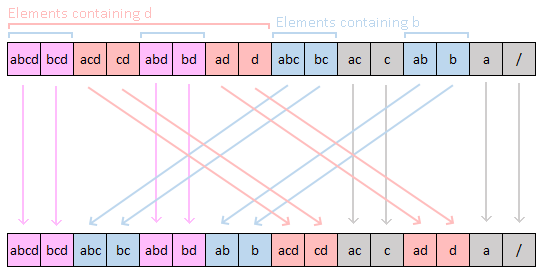 monotonizeDown
varSwap
19
Efficiënte Canonisatie
Zet een MBF om naar de representant van zijn equivalentieklasse
Naïeve methode: 
 Itereer over alle permutaties
 Vind min/max van arbitraire totale orderelatie
Verbeteringen
 Groeperen van knopen
 Iteratief groepen verfijnen
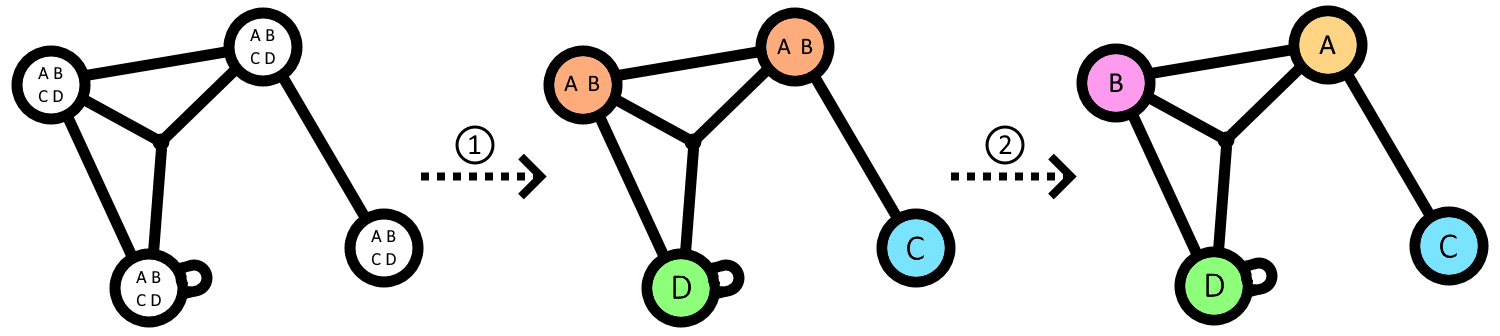 20
[Speaker Notes: Speciale aandacht aan canonisatie operator]
21
Alle Inequivalente MBFs in 7 variabelen
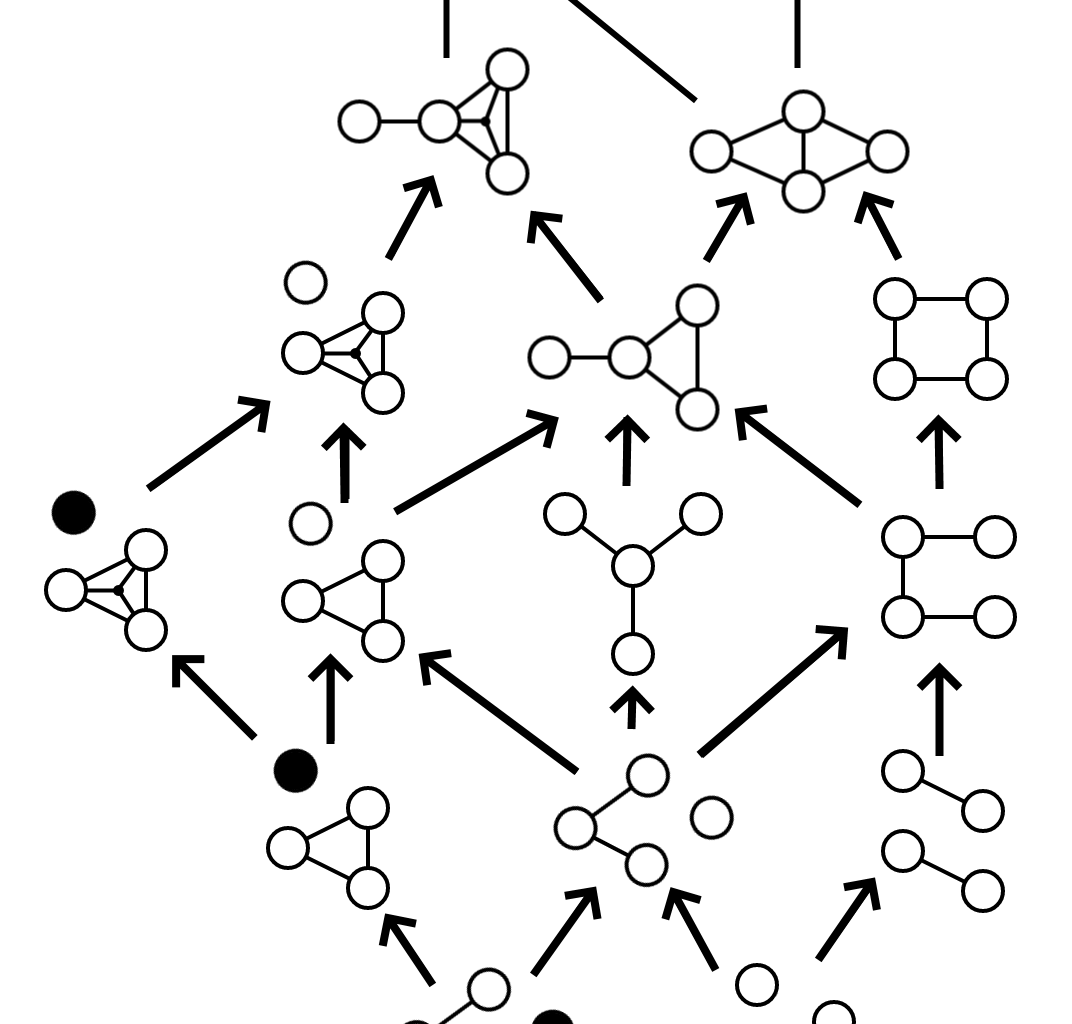 Incrementele methode
Grotere equivalentieklassen door uitbreiding van kleinere
Sterk afhankelijk van canonisatie performantie
22
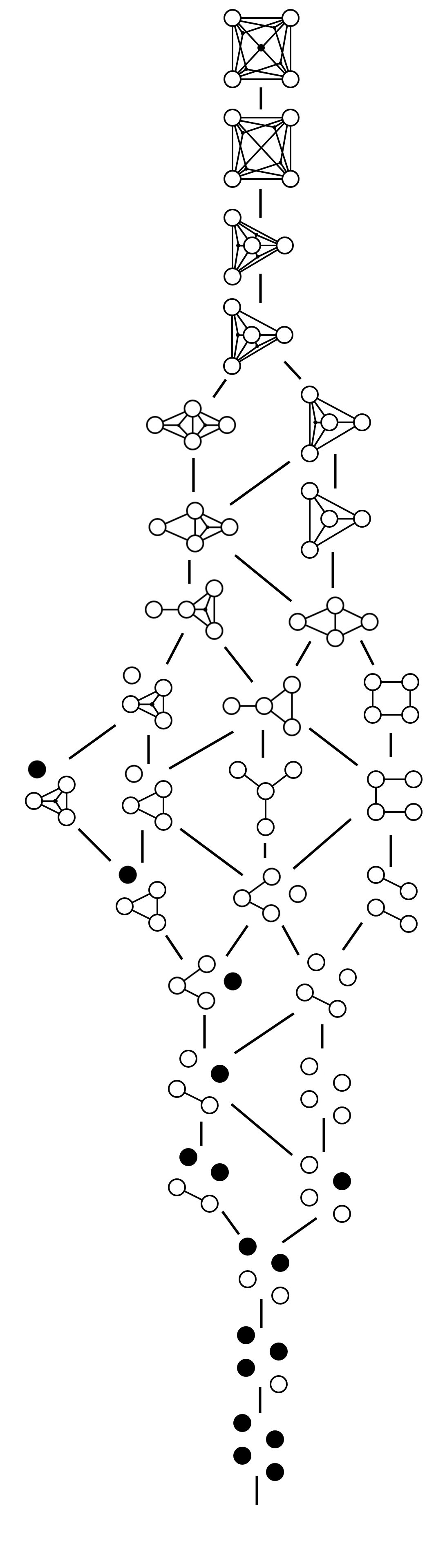 Alle Inequivalente MBFs in 7 variabelen
23
1. Tamon Stephen and Timothy Yusun. Counting inequivalent monotone boolean functions, 2012.
24
Incrementeel grotere intervallen berekenen uit kleinere
Twee belangrijke delen:
 Incrementeel bouwen op kleinere intervallen
 #Keuzes via machten van 2
25
Benchmarks
Hand-optimized: 
6-core i7: 36 uur

Supercomputer:
36-core Genius server:
6.5 uur
26
intervalSizeFast: Patrick De Causmaecker and Stefan De Wannemacker. Partitioning in the space of antimonotonic functions, 2011.
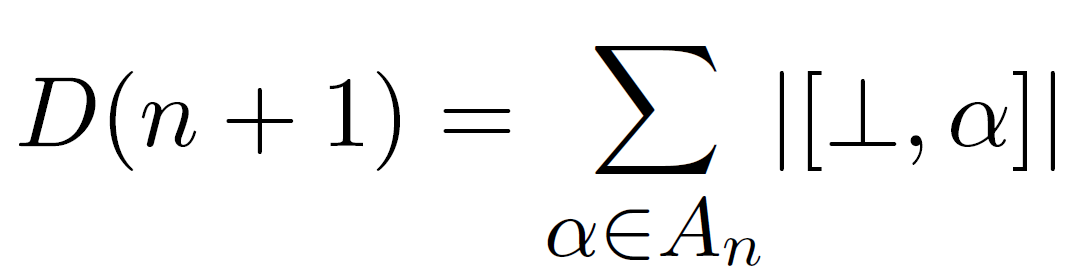 27
28
P-Coëfficiënten methode
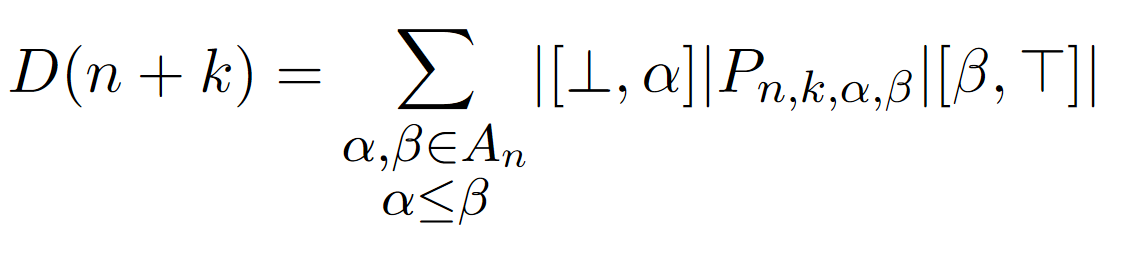 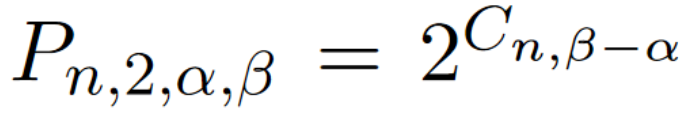 29
Patrick De Causmaecker and Stefan De Wannemacker. On the number of antichains of sets in a finite universe, 2014.
Herwerking van de P-Coëff formule
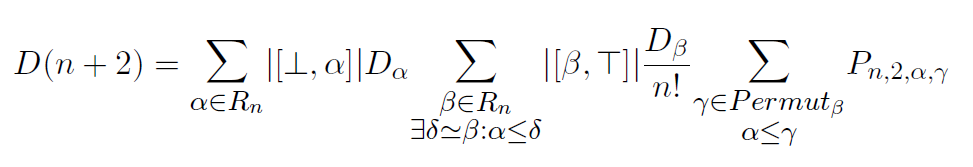 30
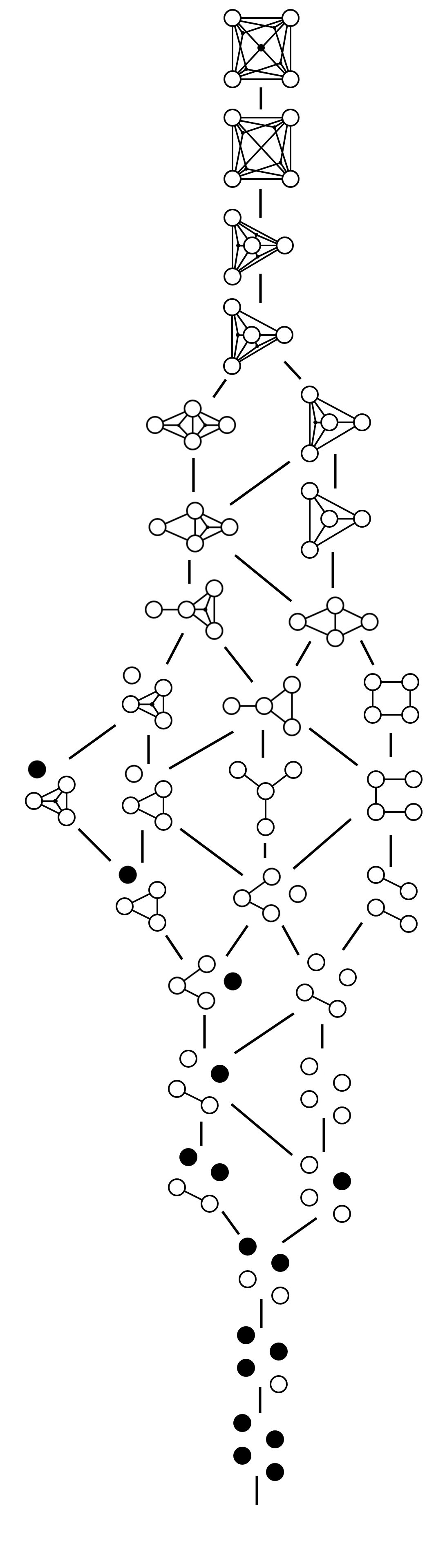 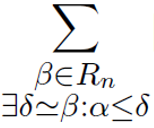 Link equivalentieklassen aan elkaar
Pointers volgen ipv canonisaties
Compacte representatie
Groot! ~50GB voor 7 variabelen
31
Berekenen van de P-Coëfficiënten
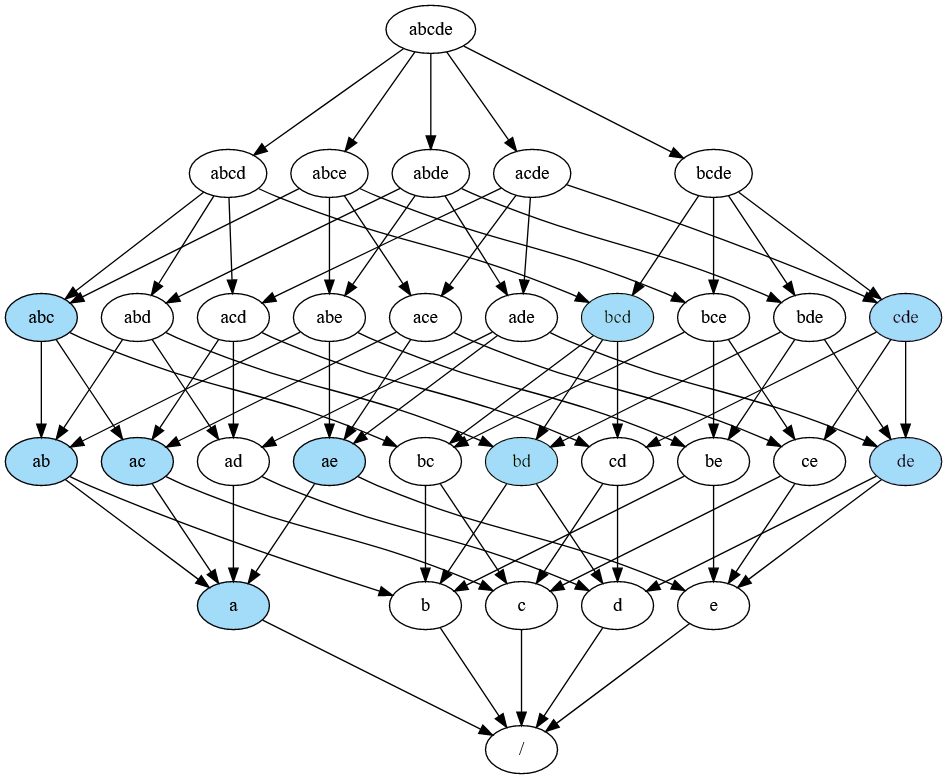 Tellen van geconnecteerde componenten
Theoretisch zeer eenvoudig
Moeilijk te optimaliseren
32
Berekenen van de P-Coëfficiënten
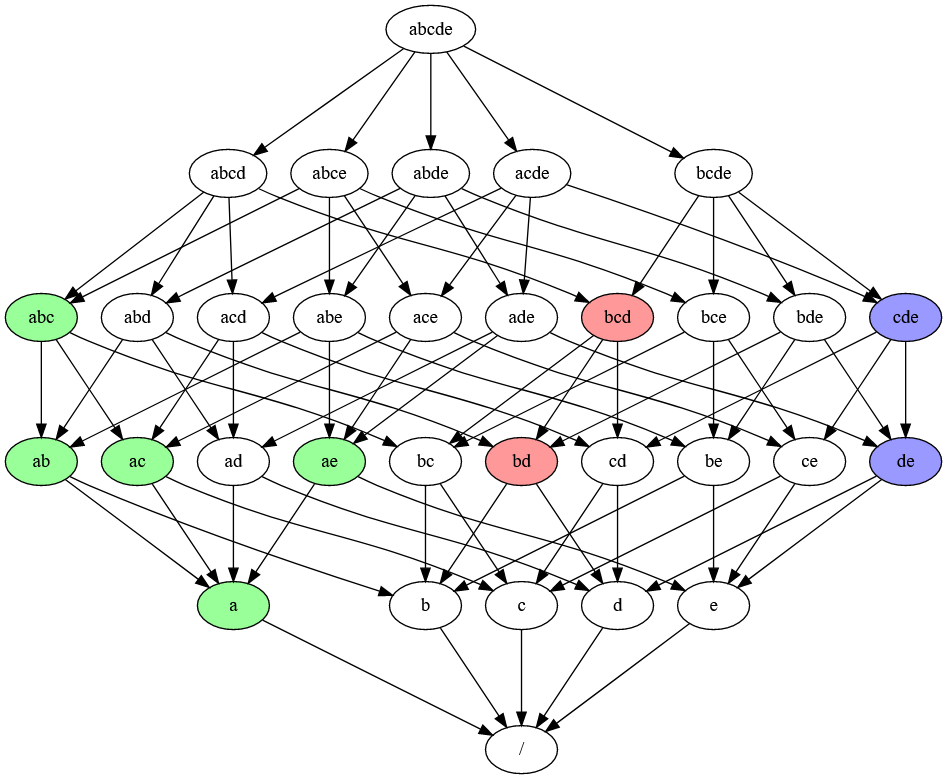 Tellen van geconnecteerde componenten
Theoretisch zeer eenvoudig
Moeilijk te optimaliseren
33
Geconnecteerde Componenten Methodes
Group Merging
 Origineel de methode uit de codebase van P. De Causmaecker et al
 Maakt weinig gebruik van efficiente operaties
FloodFill
 Gebruik van efficiënte operaties
 monotonizeUp & monotonizeDown
 Verbeteringen
 Singleton Elimination
 Leaf Elimination
34
Patrick De Causmaecker and Stefan De Wannemacker. On the number of antichains of sets in a finite universe, 2014.
35
Doug Wiedemann. A computation of the eighth dedekind number. Springer Link 10.1007 1991
Arjen Teijo Zijlstra. Calculating the 8th dedekind number. 2013. University of Groningen, Bachelor Thesis
Patrick De Causmaecker and Stefan De Wannemacker. On the number of antichains of sets in a finite universe, 2014.
36
Floodfill berust op booleaanse operaties en shifts, en is zeer branchy
Slecht gebruik van CPU
Niet vertaalbaar naar GPU
Hardware implementatie!
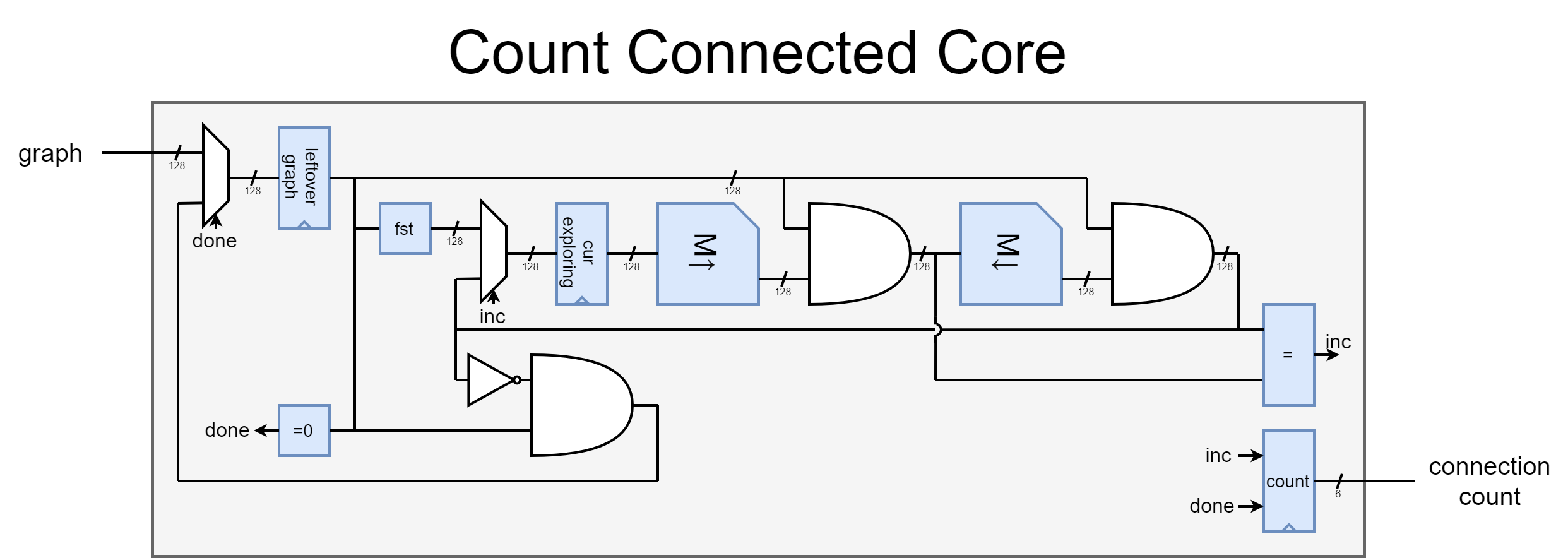 37
38
Bemachtigen van de hardware
32 dure FPGA kaarten ~13’000$/stuk
 Gesprekken met verkopers en VSC
 Zoeken naar andere geïnteresseerde onderzoeksgroepen
39
Conclusie
40
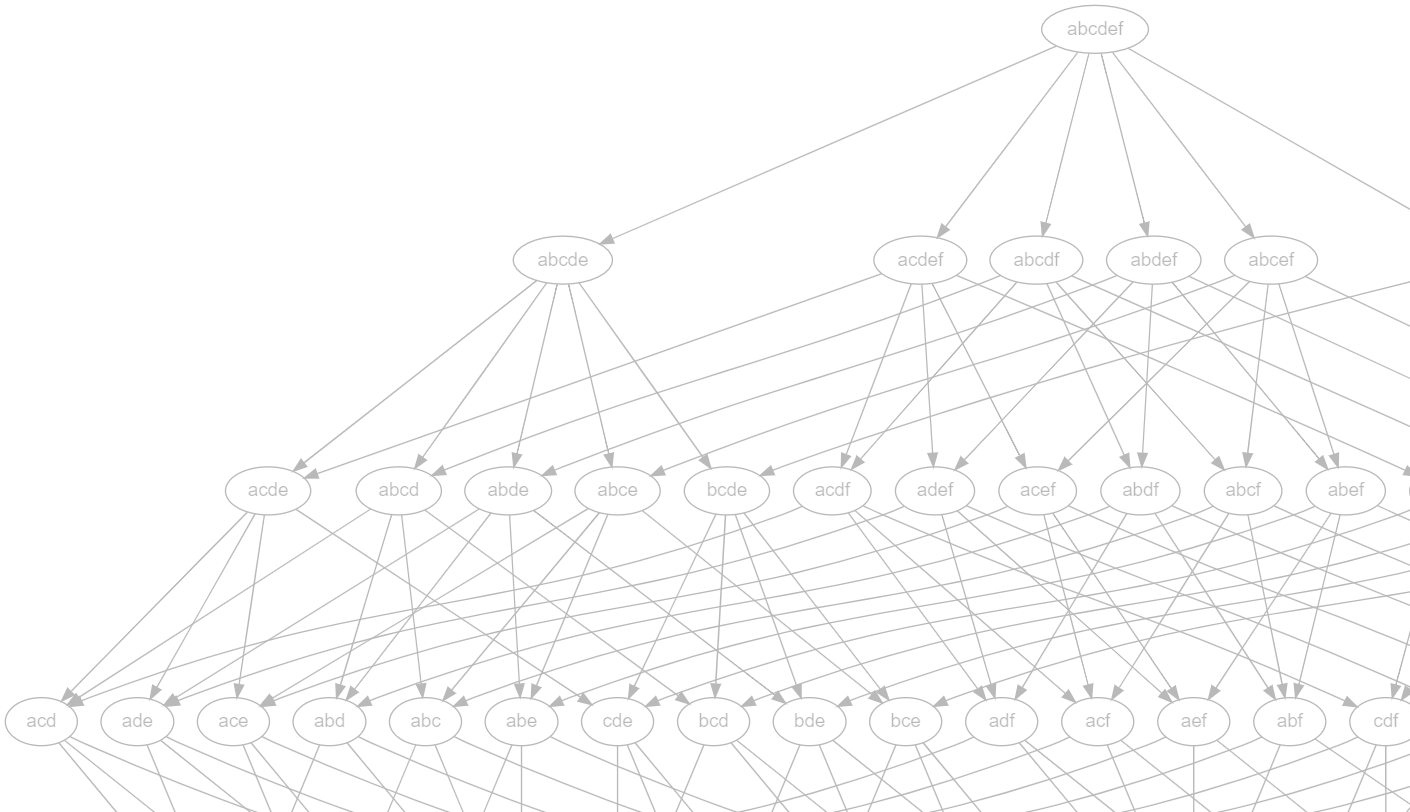 Vragen
Canonisatie Benchmarks
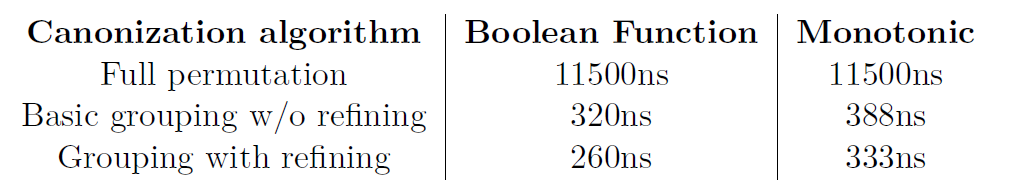 42
43
CountConnected Benchmarks
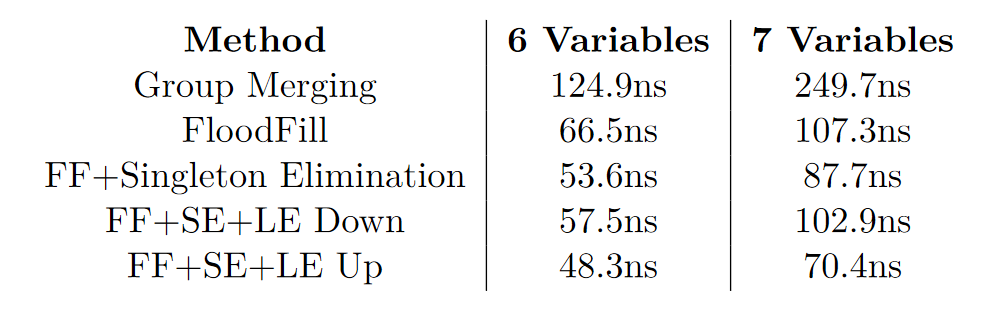 44
P-Coëff intuïtie
45